OEBB 2019-20 Open Enrollment Presentation
Moda Health
Agenda
Medical & Pharmacy
Overview of network & plan options 
Benefit changes
PCP 360
Vision 	
Overview of plan options
Dental 
Overview of networks & plan options
Member Resources
Medical and Pharmacy
Moda Health
Plans and network options
How to participate in coordinated care and receive enhanced benefits
A PCP 360 delivers full-circle care, coordinating your care with other providers as needed. They are high-quality primary care providers who will partner with you to be accountable for your health.
Choose a PCP 360 with Moda
Each member of your family gets a choice
Each enrolled member can choose coordinated care to receive enhanced benefits. Each can also choose their own PCP 360.
Use your PCP 360 for all of  your primary care needs
No referrals required to see specialists
Choose a PCP 360 at any time during the year
Enhanced benefits are effective as of the first of the same month in which you make the selection
Premium is the same for coordinated care or non-coordinated care
Receive an enhanced benefit level when you choose coordinated care
New Moda medical plans!
1 Deductible waived

2 If enrolled in a Moda medical plan, each covered individual must choose a PCP 360 with Moda for that individual to receive the enhanced “coordinated” benefit under that plan when using a provider in the Connexus Network. If an individual has not chosen a PCP 360 with Moda, they will receive the “non-coordinated” benefit shown in the right column if using a provider in the Connexus Network. Any services by a provider outside the Connexus Network will be paid at the “out-of-network” level regardless of whether the individual has chosen a PCP 360 with Moda or not.
Incentive Care Benefits
Members on coordinated care with chronic conditions such as asthma, heart conditions, cholesterol, high blood pressure and diabetes have an incentive care office visit benefit.
1 Deductible waived.

2 If enrolled in a Moda medical plan, each covered individual must choose a PCP 360 with Moda for that individual to receive the enhanced “coordinated” benefit under that plan when using a provider in the Connexus network. If an individual has not chosen a PCP 360 with Moda, they will receive the “non-coordinated” benefit shown in the right column if using a provider in the Connexus network. Any services by a provider outside the Connexus network will be paid at the “out-of-network” level regardless of whether the individual has chosen a PCP 360 with Moda or not.
Out-of-area dependent coverage
Part-time
Full-time
Dependents who live part-time outside of the Connexus Network service area (like college students) can still choose a PCP 360 for coordinated care and receive enhanced benefits 

Notify your employer and Moda Customer Service of the dependent’s address change for access to our travel network for in-network benefits away from home
Primary care outside of the Connexus Network service area, from someone other than their designated PCP 360, will be at the “not my chosen PCP 360” level
Early retirees, COBRA members and dependents who live full-time outside of the Connexus Network service area are not eligible for coordinated care and enhanced benefits
How to choose a Moda PCP 360
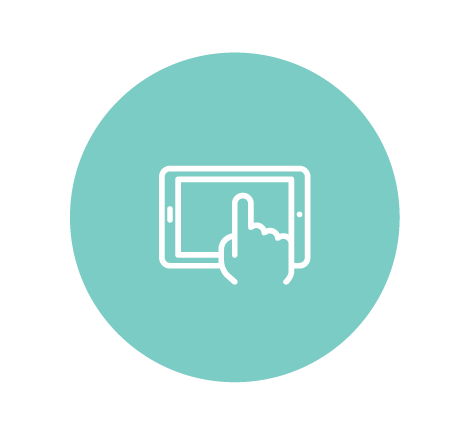 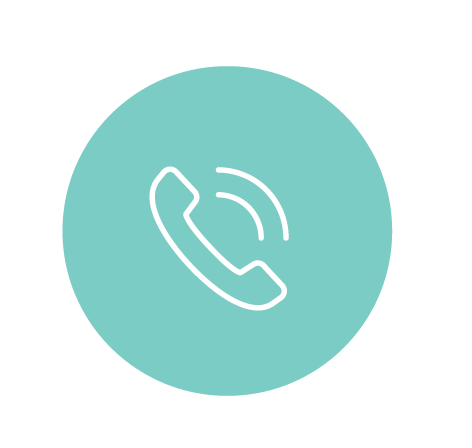 Call Moda Customer Service
866-923-0409
Log in to myModa
You will be able to choose your PCP 360 beginning in September
Note: you and your family will have the ability to choose a PCP 360 at any point during the year and will begin receiving the enhanced benefits effective the first of the month you have chosen your PCP 360 with Moda.
Find Care — Moda’s online provider directory
Allows you and your family to search for PCP 360s
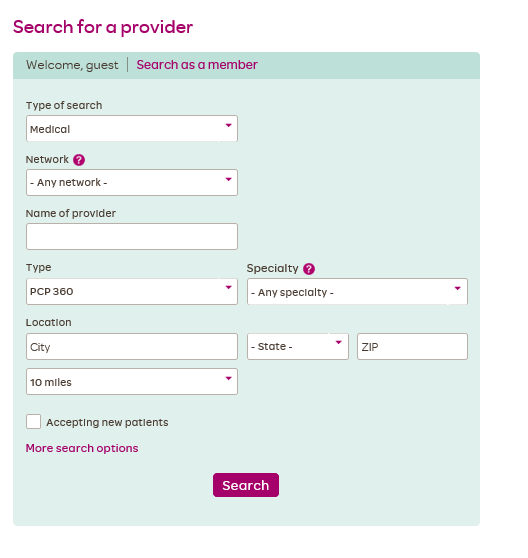 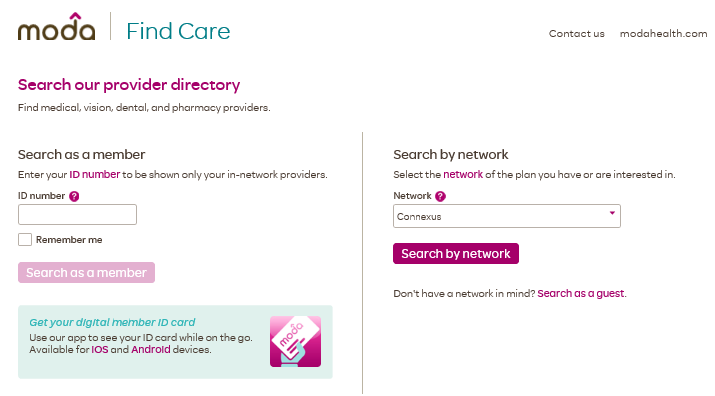 Pharmacy benefits
* Deductible waived
**A formulary exception must be approved for non-preferred brand prescription medication.
Coverage for infertility services
Moda is adding coverage for infertility services, including:
New!
Diagnosis and surgical treatment of underlying causes of infertility
Ovulation induction and intrauterine insemination
This benefit will be available on all Moda medical plans 1 through 7 starting October 1, 2019.
Virtual Visits: ohsu.edu/virtualvisits.com
Vision
Moda Health
Vision plan options – no changes!
*Moda Health pays 100% up to the plan’s benefit maximum
Vision — key things to remember
You may see any licensed ophthalmologist, optometrist or optician
1
Receive discounted rate from a Moda-contracted provider (use Find Care ― Moda’s online provider directory)
2
3
Benefits run on a plan year basis (Oct. 1 – Sept. 30)
4
Benefit maximum includes exam and hardware
OEBB Dental
Delta Dental
Overview of plan options
No plan changes!
We continue to offer Plans 1 & 6
Dental plan options
*$250 maximum, once every 5 years
Delta Dental highlights
Delta Dental Premier Network is the largest dental network in Oregon and nationwide
Over 2,400 providers in Oregon & over 156,000 providers nationwide
Evidence-based approach to dentistry with a focus on preventive care
Health through Oral Wellness®
Comprehensive, patient-centered wellness program
Member Resources
Moda Health
www.modahealth.com/oebb
Want to learn more about health coaching?
Choosing your PCP 360? You’ll need to log in to your myModa account and follow the instructions
Looking for a PCP 360?
myModa – your online member portal
See your benefits & Member Handbook
Choose a PCP 360
Check claims and review electronic explanations of benefits (EOB)s
Download your member ID card
Healthcare Cost Estimator Tool
Access member care resources
Health coaching
Prescription Price Check
Healthcare Cost Estimator
Find Care
Search for providers in your network
Thinking about the Exclusive PPO plan for dental? Use Find Care to search for providers.
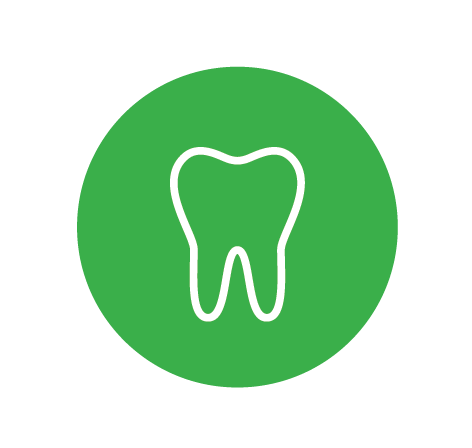 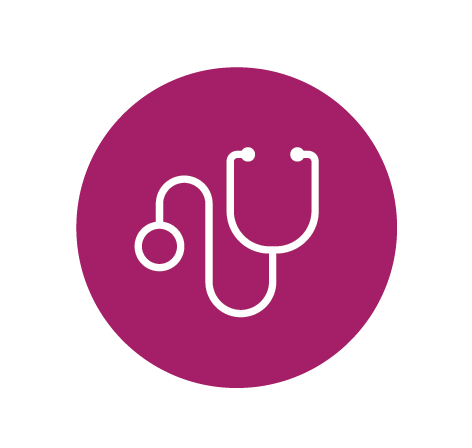 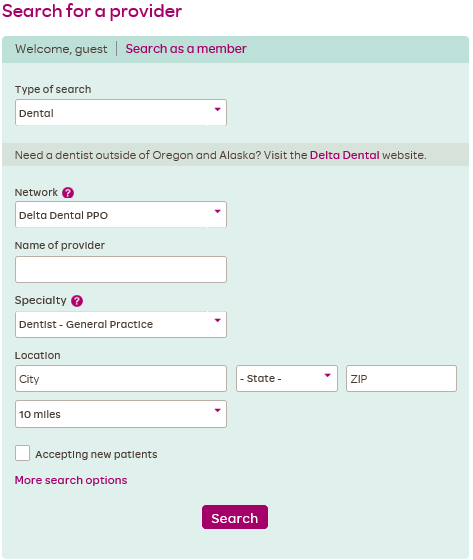 Dental
(Delta Dental Premier or Delta Dental PPO)
Medical
(Connexus)
Customer Service
Available Monday through Friday from 7:30 a.m. to 5:30 p.m.
Medical/Vision866-923-0409


Pharmacy866-923-0411

r
Dental866-923-0410
Or email Moda at OEBBquestions@modahealth.com